NORTHERN EPIC
Germanic legend was of interest to the Anglo‐Saxons because it had utility for them.
the Anglo‐Saxons ‘tried harder and harder with each passing century to establish a Germanic identity.’
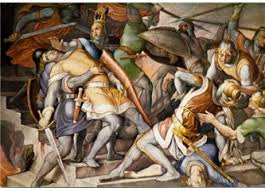 Waldere and Hilderand contain references to persons and stories of Germanic heroic legends.
In the North the individual spirit asserts itself more absolutely against the bodily enemies than in Greece.
It represents great actions in narrative, with the personages well defined.
The heroes are not merely barbarous nor fantastic.
Northern Epic:
The poems Beowulf, Waldere are determined in the main of narrative art, and of dramatic conversation within the narrative.
The ideas of their time are conveyed and expressed in a noble manner.
They are not separated widely from the matters of which they treat.
The wars and fightings of generation on generation went to create the heroism.
The plots of the stories may be the common place, the common property of all popular tales.
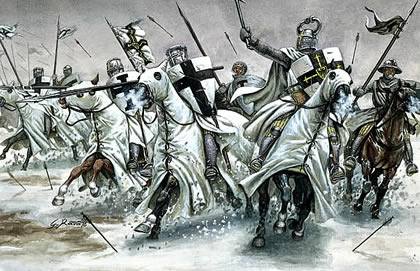 In Teutonic poetry, there is an alliterative verse.
The plot of the story gives unity and harmony to the composition.
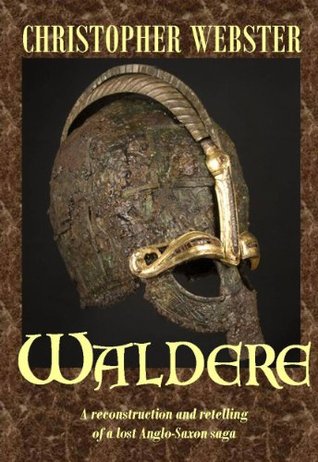 Waldere
The Old English Waldere epic is based on ancient legends.
The story of Walter contained the same myth as that of the Niblungs (Old Norse legend). Walter, a Visi-Gothic sun hero, has gradually become an epic character. Balder and Walter are the same names.
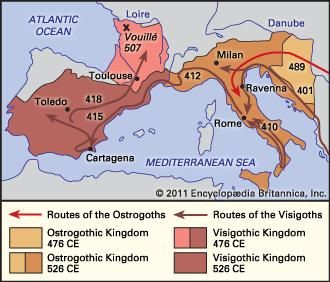 Walter himself represents the whole of his nation and his return home symbolises the foundation of the Visi-Gothic kingdom.
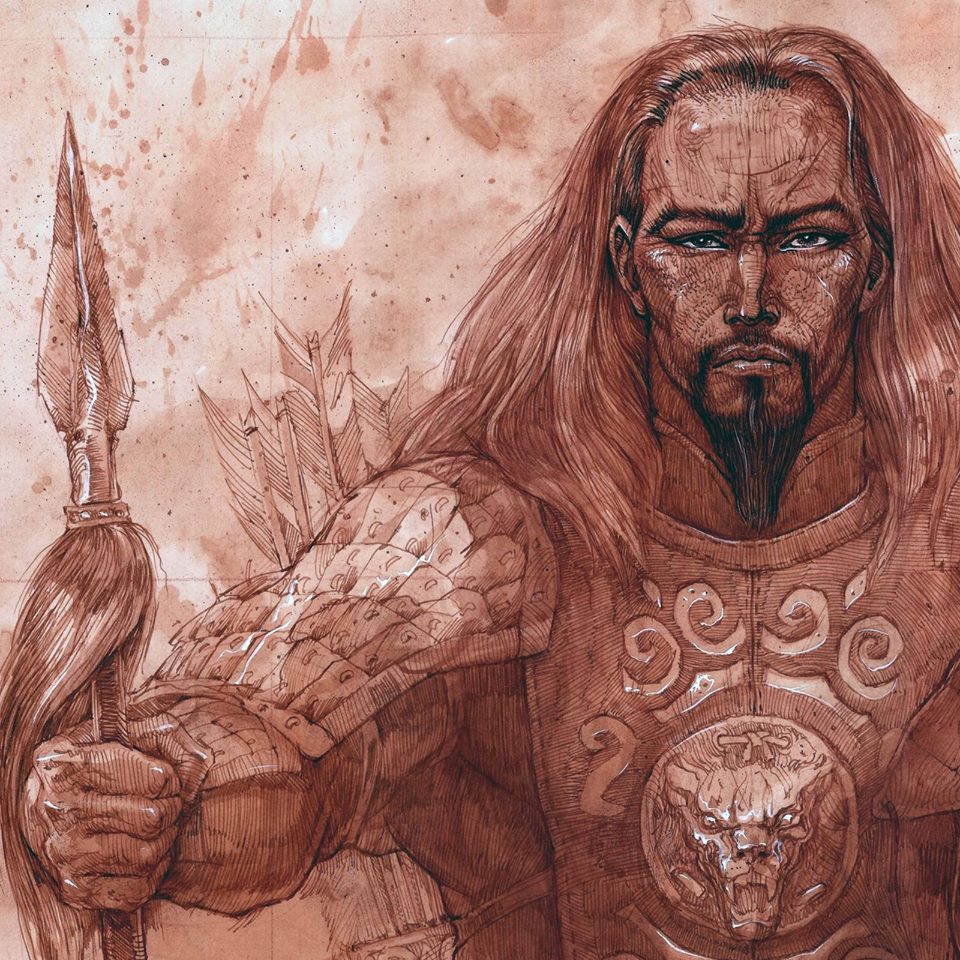 Walter was originally a Gothic hero; and the connection with Attila makes for this supposition.
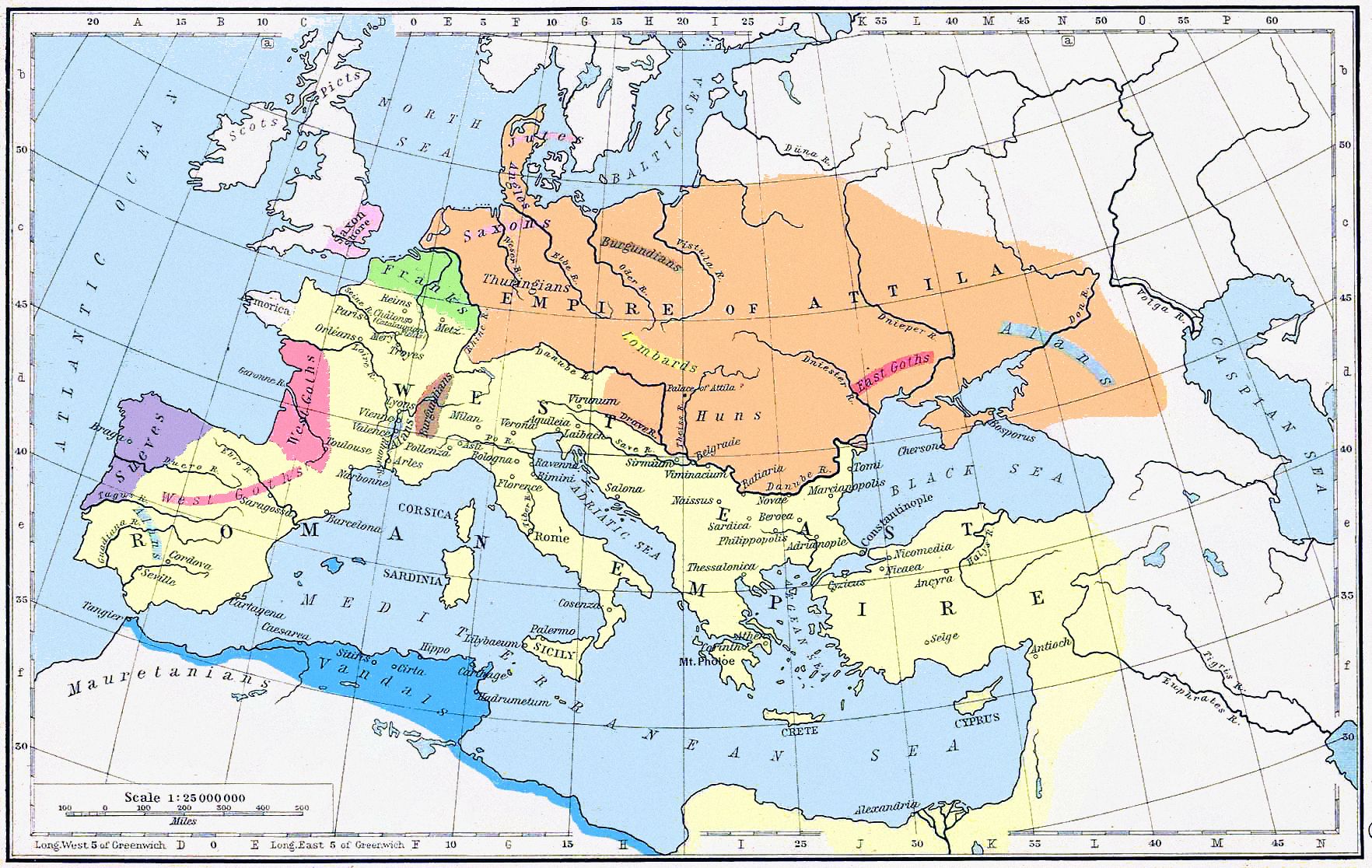 the version Waldere, Waltharius makes the Burgundian (Frankish) king the main enemy whilst in Þiðrikssaga the enemy is Attila; the Huns are the natural enemies of Walter
In most versions of Waldere, Attila is looked upon in a friendly light. We must look for a place where Attila was regarded favourably.
From other heroic evidence we are certain that this was the Ostro-Gothic picture of Attila which had reached South Germany (Bavaria) at an early date.
Characters:
Hagen, is hostage for the Frankish king;
Herericus of Burgundy must give his daughter Hildeguth;
Ælphere, king of Aquitania, surrenders his son Waldere.
Hagen and Walter are sworn friends — blood-brothers.
Guðhere succeeds to the Frankish throne
THE HILDEBRAND LAY
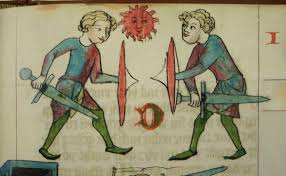 The Hildebrand Lay, the sole fragment of the old epic poetry in German, is so nearly related in matter and manner to parts of the English epic and derives its theme from sources related so closely to the source of Waldere.
Not far from the year 800, two monks copied the poem, which lacks both beginning and end, on the covers of a theological manuscript.
In some versions it has a happy ending yet; the original must have had a tragic ending.
In its present shape the story has become part of the Theodoric legend.
Hildebrand was one of the heroes of Teutonic epic; he was chosen friend of the Theodoric monarch.
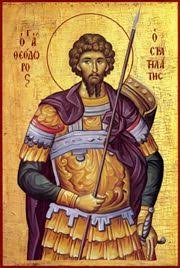 Hildebrand, with his lord, has been long among the Huns. Hildebrand had accompanied Theodor in his 30 years’ exile: he returns to his own territory and castle, where he encounters his own son Hathubrand.
O’Donoghue, Heather. Skaldic Verse and the Poetics of Saga Narrative. Oxford UP, 2005.
Ker, W. P. Epic and Romance. The Macmillan Company, 1897.
The Nibelungenlied – the Lay of the Nibelungs. Trans. Cyril Edwards. Oxford UP, 2010.
Tulinius, Torfi, H. “Sagas of Icelandic Prehistory,” A Companion to Old Norse-Icelandic Literature and Culture. Ed. Rory McTurk. Blackwell, 2005, pp. 447- 461.
Bibliography